hpDIRC: ATHENA Geometry
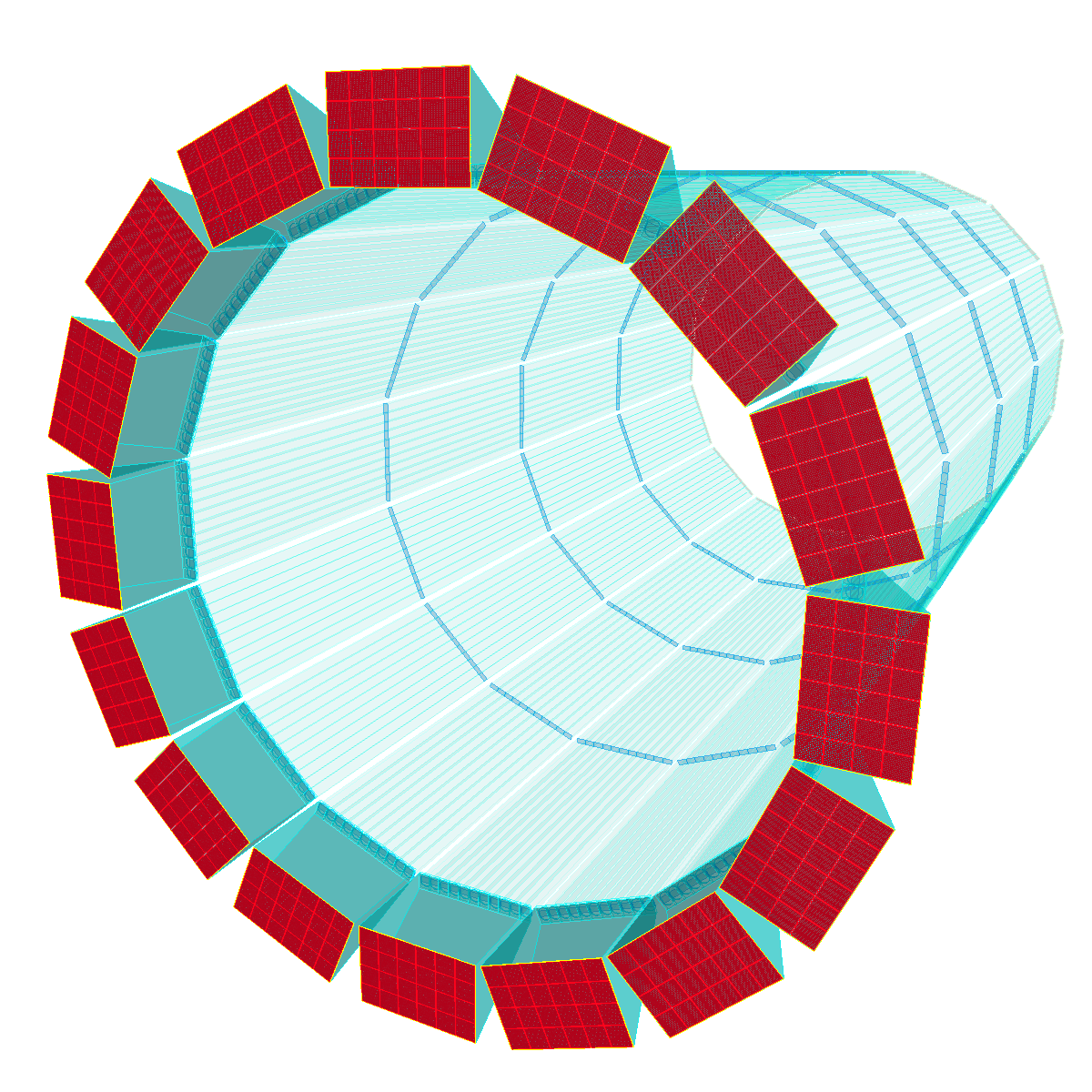 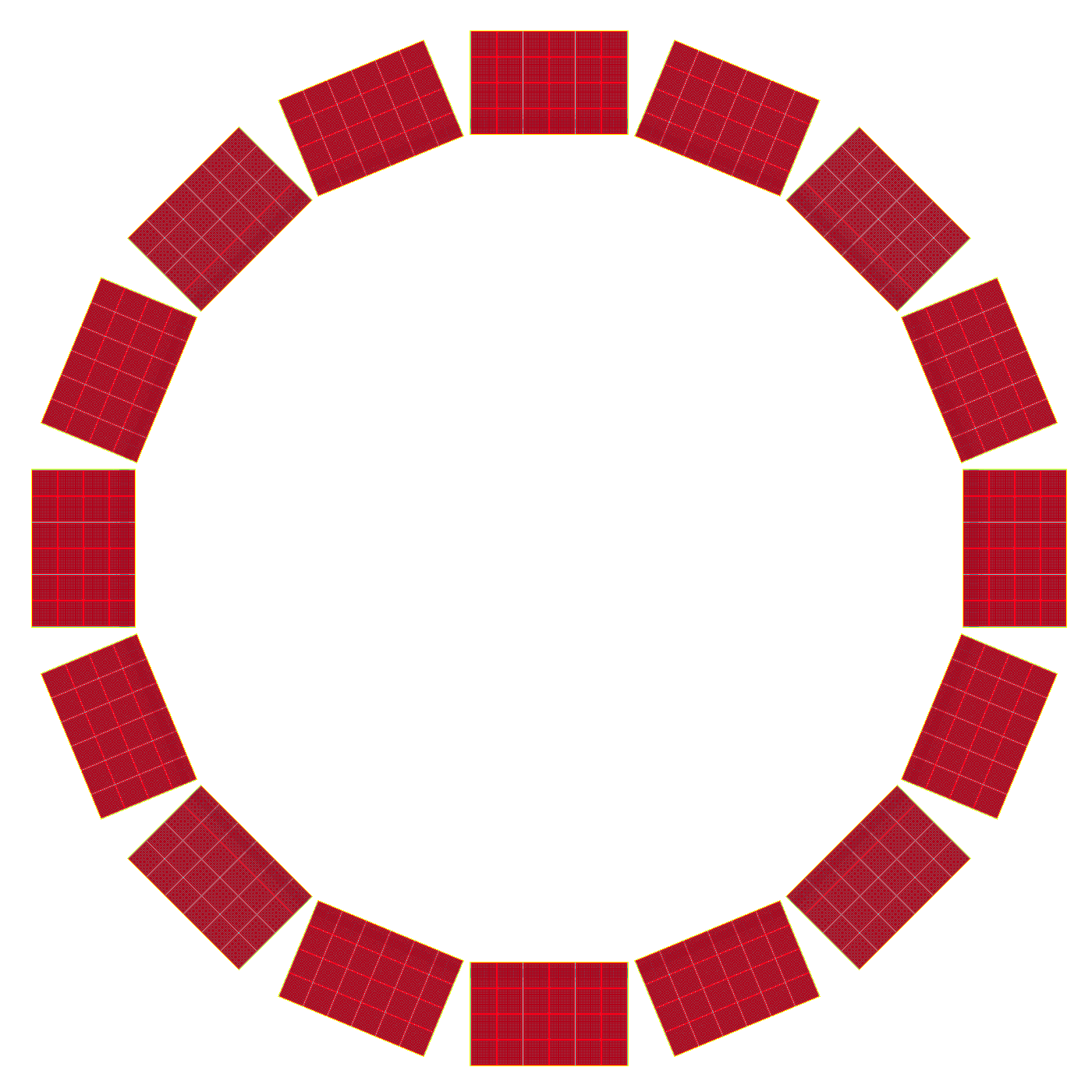 Geometry from standalone Geant4
to be replaced by DD4Hep figure
hpDIRC: ATHENA Performance
Geometry:
barrel radius: 964.5 mm (middle of the barbox at 90 degree) 
number of bar boxes: 16
bar box width: 350
bar length: 4200
number of bars in bar box: 10
PMT layout: 6x4
z_IP = -600

Simulation parameters:
10k pions and 10k kaons @ 6 GeV/c; same for pi/e @ 1.2 GeV/c; 
Azimuthal track angle = 0
0.5 mrad tracking resolution @ 6 GeV/c, 2.2 mrad @ 1.2 GeV/c. 
100 ps time resolution
hpDIRC: ATHENA Performance
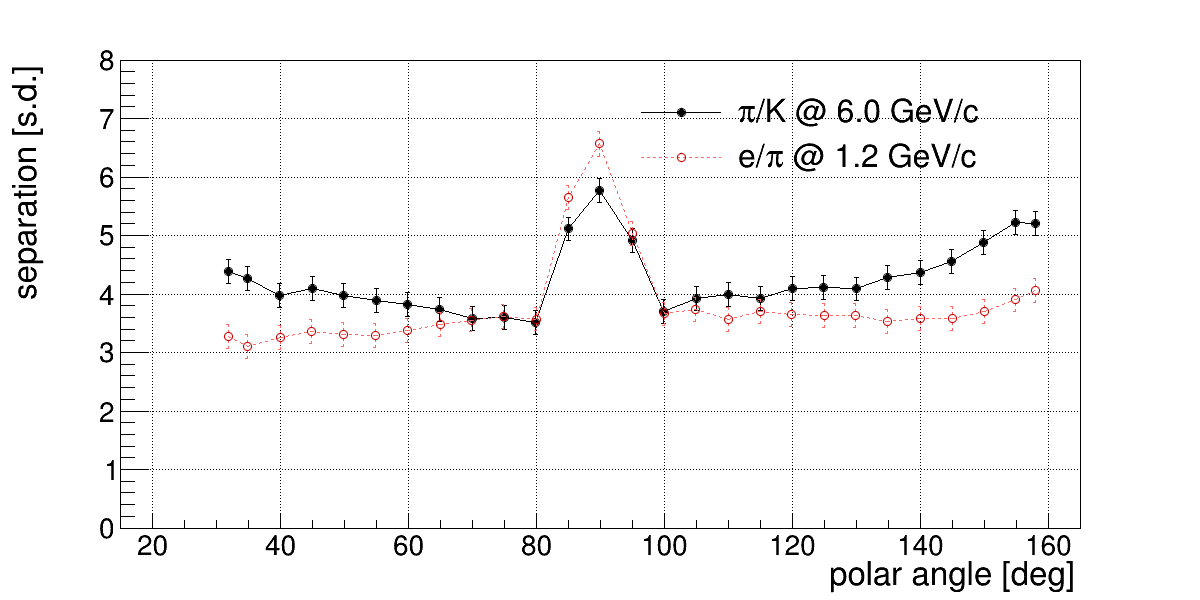 Performance from standalone Geant4